Учебная библиотека 
Медицинского института
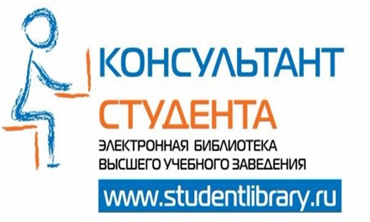 Учебные издания ЭБС «Консультант студента»       Модуль: Фармакология
2020
Аляутдин Р.Н., Фармакология. Ultra light [Электронный ресурс] / Аляутдин Р.Н. - М. : ГЭОТАР-Медиа, 2016. - 592 с. - ISBN 978-5-9704-3835-0 - Режим доступа: http://www.studmedlib.ru/book/ISBN9785970438350.html
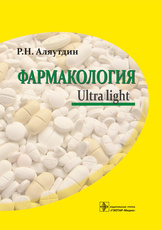 В пособии курс фармакологии изложен в увлекательной форме и в соответствии с учебной программой.
В первой части книги рассматриваются вопросы общей фармакологии. Вторая часть включает главы, содержащие сведения об основных группах лекарственных средств и о лекарственных препаратах.
Пособие содержит дополнительный материал и предназначено студентам фармацевтических вузов и факультетов, ординаторам и аспирантам.
Аляутдин Р.Н., Фармакология [Электронный ресурс] : учебник / под ред. Р. Н. Аляутдина. - 5-е изд., перераб. и доп. - М. : ГЭОТАР-Медиа, 2016. - 1104 с. - ISBN 978-5-9704-3733-9
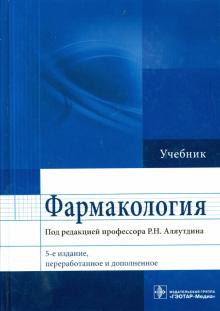 Учебник содержит фундаментальные и современные материалы по фармакологии для фармацевтических училищ и колледжей. В учебнике рассмотрены общие принципы и закономерности фармакологии, особенности действия лекарственных веществ и препаратов, относящихся к различным фармакологическим группам. Особое внимание уделено лекарственным средствам, отпускаемым без рецепта врача. В соответствии с современными требованиями к стандартизации фармацевтической информации в учебнике первыми даны международные непатентованные наименования лекарственных веществ, а в скобках приведены примеры основных синонимов (торговые названия препарата).
Предназначен студентам учреждений среднего профессионального образования, обучающимся по специальностям 060108.51 и 060108.52 "Фармация" по дисциплине "Фармакология".
Харкевич Д.А., Основы фармакологии [Электронный ресурс] : учебник / Д.А. Харкевич. - 2-е изд., испр. и доп. - М. : ГЭОТАР-Медиа, 2015. - 720 с. - ISBN 978-5-9704-3492-5
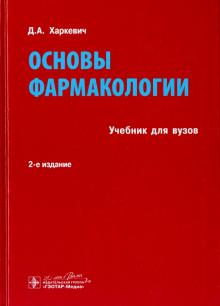 Данное издание является сокращенной и переработанной версией учебника Д.А. Харкевича "Фармакология" (11-е изд., 2015). Оно содержит полный курс фармакологии и общей рецептуры для студентов 3-х курсов медицинских вузов и соответствует утвержденной Программе по фармакологии. В учебнике представлены современные данные о фармакологии основных групп лекарственных средств и их практическом применении.Предназначено в качестве альтернативного учебника для медицинских вузов - для лечебного, медико-профилактического и стоматологического факультетов.
Харкевич Д.А., Фармакология [Электронный ресурс] : электронный учебник для медицинских вузов / Д.А. Харкевич, В.П. Фисенко, О.Н. Чиченков, В.В. Чурюканов, Е.Ю. Лемина, В.А. Шорр ; под ред. Д.А. Харкевича. - М. : ГЭОТАР-Медиа, 2016. 
- Режим доступа: http://www.studmedlib.ru/book/06-COS-2401.html
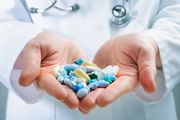 Электронный учебник подготовлен сотрудниками кафедры фармакологии лечебного факультета ГБОУ ВПО "Первый Московский государственный медицинский университет им. И.М. Сеченова". В его основу положено учебное пособие "Фармакология. Руководство к лабораторным занятиям" (6-е изд., под ред. акад. РАН Д.А. Харкевича, 2014).
Харкевич Д.А., Фармакология [Электронный ресурс] : учебник / Д. А. Харкевич. - 11-е изд., испр. и доп. - М. : ГЭОТАР-Медиа, 2015. - ISBN 978-5-9704-3412-3
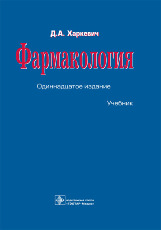 Одиннадцатое издание учебника существенно переработано и дополнено многими новыми данными. Учебник включает разделы о лечении и профилактике остеопороза, о фармакологии мозгового кровообращения, о новых гиполипидемических препаратах, о фармакотерапии ожирения, о новых антикоагулянтах, противогрибковых и противовирусных препаратах, о противобластомных средствах из группы моно-клональных антител, ингибиторов тирозинкиназ, о перспективах генной терапии и многие другие. Обсуждаются современные представления о принципах фармакотерапии ряда заболеваний. Механизм действия веществ рассматривается на основе последних достижений фундаментальной фармакологии. Предназначен студентам медицинских вузов.
Венгеровский А.И., Фармакология. Курс лекций [Электронный ресурс] : учеб. пособие / А.И. Венгеровский. - 4-е изд., перераб. и доп. - М. : ГЭОТАР-Медиа, 2015. - 736 с. - ISBN 978-5-9704-3322-5
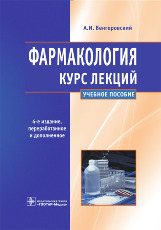 Четвертое издание учебного пособия существенно переработано и дополнено новыми разделами и описанием новых препаратов. В книге рассмотрены современные проблемы общей фармакологии, а также фармакодинамика, фармакокинетика, клиническое применение и токсикология лекарственных средств, влияющих на периферическую и центральную нервную систему, сердечно-сосудистую систему, и противовоспалительных средств. Представлены фундаментальные принципы действия лекарственных средств и клинические подходы к фармакотерапии заболеваний.
Издание содержит таблицы, рисунки, список литературы и указатель лекарственных препаратов. Предназначено для студентов медицинских вузов, обучающихся по специальности "Лечебное дело".
Kharkevitch D.A., Pharmacology [Электронный ресурс] / Kharkevitch D.A. - М. : ГЭОТАР-Медиа, 2008. - 672 с. - ISBN 5-9704-0264-8
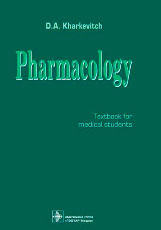 The ninth edition of the textbook is revised and supplemented with new information. Modern considerations concerning the bases of pharmacotherapy of certain diseases are being discussed. Mechanisms of drug action are reviewed according to the latest achievements in fundamental pharmacology. The textbook is designed for medical students.
Петров В.Е., Фармакология: рабочая тетр. к практ. занятиям [Электронный ресурс] : учеб. пособие для студентов учреждений высш. проф. образования, обучающихся по специальности "Фармация"] / В. Е. Петров, В. Ю. Балабаньян; Под ред. Р. Н. Аляутдина. - 3-е изд., перераб. и доп. - М. : ГЭОТАР-Медиа, 2013. - 292 с. - ISBN 978-5-9704-2673-9
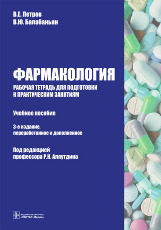 Учебное пособие составлено в соответствии с программой, утвержденной Министерством здравоохранения РФ, для студентов фармацевтических институтов и факультетов. Несмотря на наличие информационных блоков, пособие не является самостоятельным источником информации. Оно содержит учебные задания, способствующие активному использованию обучающимися информационного фонда имеющихся учебников: Д.А. Харкевич "Фармакология"; "Фармакология" под ред. Р.Н. Аляутдина.
Материал разделен на две части (общая и частная фармакология) и содержит 14 разделов. Последовательность глав отличается от принятой в учебниках и соответствует последовательности практических занятий по фармакологии. В начале каждой темы предлагаются вопросы, чередующиеся с ориентирующими информационными блоками, приводится список лекарственных препаратов.
Задания для самоподготовки представлены в виде структурных схем с незаполненными строками для вписывания ответов; в виде таблиц и схем, иллюстрирующих локализацию и механизмы действия лекарственных препаратов, а также в виде ситуационных задач. Каждая тема завершается тестовыми заданиями для самоконтроля и заданиями на анализ врачебных рецептов (ответы на тестовые задания приводятся в конце темы). Учебное пособие содержит четыре заключительных занятия в виде тестовых заданий. Учебное пособие предназначено студентам вузов, обучающимся по специальности "Фармация".
Харкевич Д.А., Фармакология. Тестовые задания [Электронный ресурс] : учебное пособие / Д.А. Харкевич, Е.Ю. Лемина, Л.А. Овсянникова и др.; под ред. Д. А. Харкевича. - 3-е изд., испр. и перераб. - М. : ГЭОТАР-Медиа, 2013. - 352 с. - ISBN 978-5-9704-2380-6
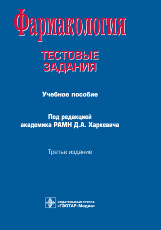 Учебное пособие содержит тестовые задания по всему курсу фармакологии. Вопросы касаются классификации препаратов, механизма и локализации их действия, основных свойств, применения и побочных эффектов. Учебное пособие предназначено студентам медицинских вузов и факультетов.
Харкевич Д.А., Фармакология с общей рецептурой [Электронный ресурс] : учебник / Харкевич Д.А. - 3-е изд., испр. и доп. - М. : ГЭОТАР-Медиа, 2013. - 464 с. - ISBN 978-5-9704-2700-2
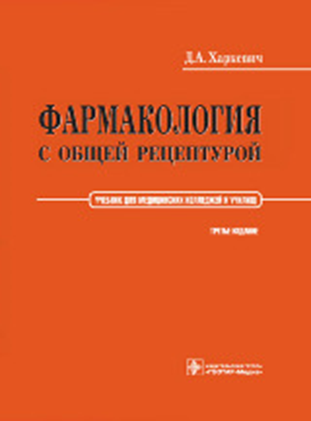 В учебнике кратко описаны наиболее важные группы лекарственных средств и их основные представители. Специальный раздел посвящен общей рецептуре - правилам выписывания рецептов. Содержание учебника соответствует программе по фармакологии для медицинских училищ, утвержденной Министерством здравоохранения РФ.
Учебник предназначен учащимся медицинских колледжей и училищ.
Благодарим за просмотр!